10 years of PTALife
A long-term experience with SpiraTeam
@Inflectra  |  #InflectraCon
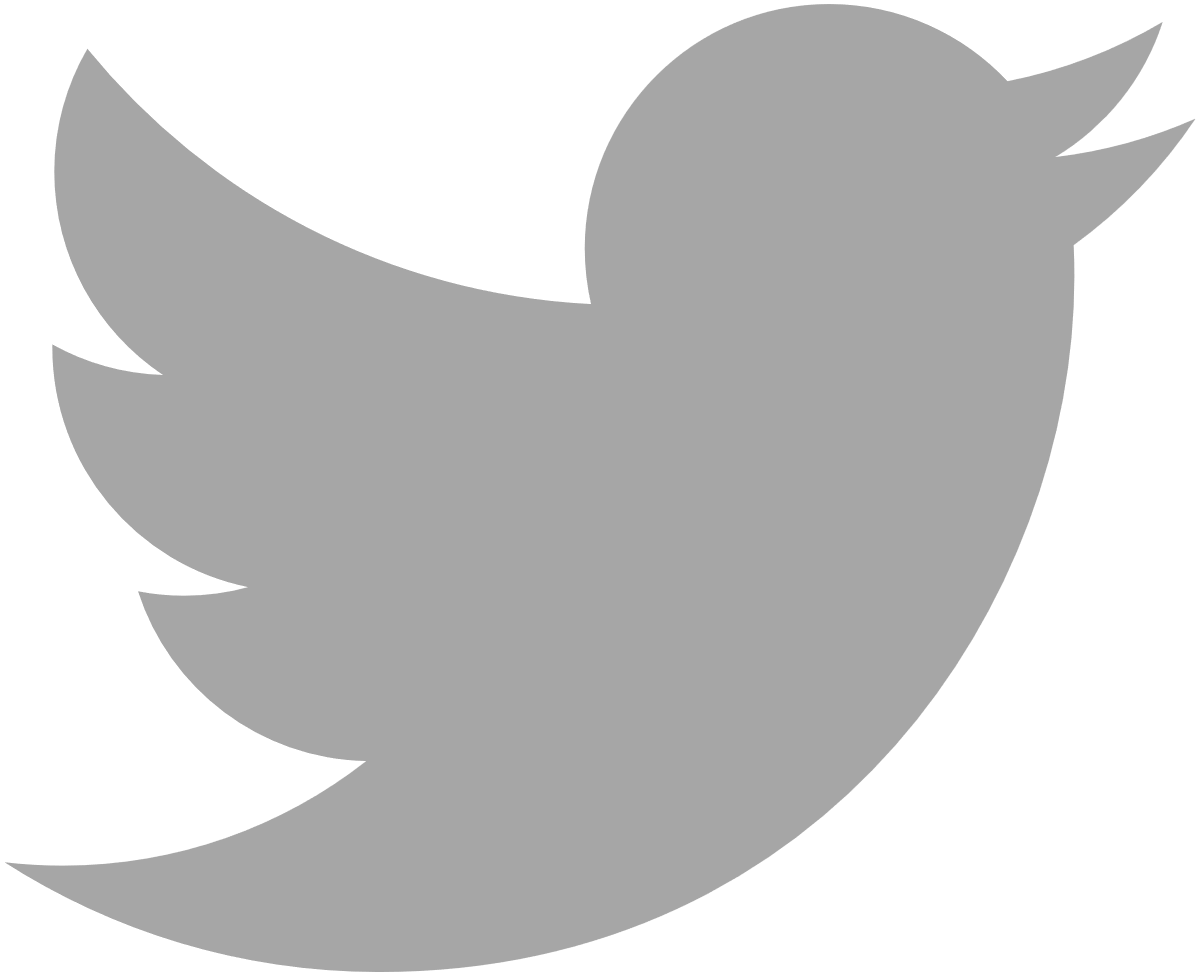 Dennis Hassloecher
Managing Director, DATIS
Member of the Board, PTA
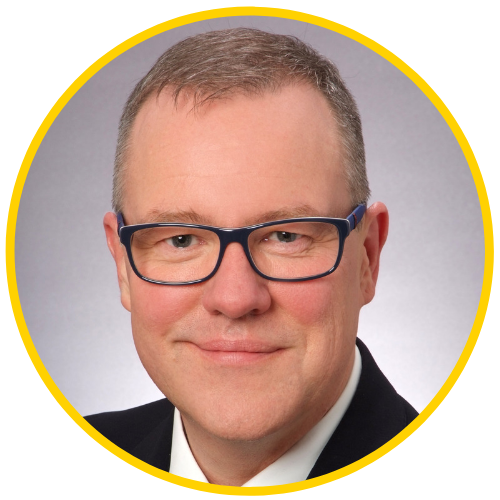 How it started
2010 Re-engineering project (migrating 2 Mio. LoC Cobol to Java) with 
3 development tracks (16 FTE developers)
2 test teams (6 FTE tester)
5 business analysists
No task management!
No test management!
No test run 
documentation!
Just EXCEL
Tool stack
Enterprise Architect
Time recording
Subversion
First integration
SpiraTeam used as ALM-Tool and
Nightly batches for
 Requirements
 Time entries
Daily checkup necessary!
Error handling nightmare!

Good for evaluation purposes
Motivation of PTALife
Increasing need for intensive cooperation between the offices, e.g. due to increasing efficiency pressure
[Speaker Notes: Der Bedarf an intensiver Zusammenarbeit zwischen den Geschäftsstellen hat sich in den letzten Jahren verstärkt, u.a. durch steigenden Effizienzdruck
 
PTA-Life kann eingesetzt werden zur...

 ... Nutzung spezifischen Know-hows, welches für eine konkrete Aufgabe aus einer anderen als der projektabwickelnden GS hinzugezogen werden muss
 ... Verteilung von Expertenwissen
 ... Unterstützung der Ausbildung
- ... Erhöhung der Verfügbarkeit von Personen, die in einem Projekt zusammenarbeiten können, ohne räumlich beieinander zu sitzen
 ... Erhöhung der Kapazität
 ... Steuerung des Mitarbeiter-Pools

Weitere positive Auswirkungen sind z.B.:  
 Nivelliert das Niveau
 Verbesserte Wertschöpfung
- Optimale Nutzung der Infrastruktur]
Integrative Approach of PTA-Life
Enterprise Architect
SpiraTeam
Requirement Management
Time Recording
PTA Life
Project Management
Configuration database  
and Configurator
Team Foundation Server
SpiraTeam
TIM
Software Development
Environment, 
Configuration Management
Subversion
Visual Studio
Eclipse
[Speaker Notes: Neben der Vorgehensweise ist auch der integrative Lösungsansatz für die Abbildung des gesamten Software-Lifecycles ein wesentlicher Bestandteil von PTA-Life.

Die Integration will gewährleisten, dass:
 
- es zu keinen redundanten Eingaben kommt.  Pflege der Information an einer Stelle
 
- die in den Workshops benötigten Arbeitslisten online verfügbar und bearbeitbar sind.  Kein zusätzlicher Dokumentationsaufwand insbesondere für Protokolle
 
- die Stundenaufschreibung auch für den Soll/Ist-Vergleich in den Projektstrukturen immer verfügbar ist.
 
- eine systemgestützte Nachvollziehbarkeit gesichert ist.  RequirementTaskSourcecode-Änderungen bzw. VorfallSourcecode-Änderungen
 
- grundsätzlich alle relevanten Entscheidungen im Projektverlauf nachvollziehbar bleiben.  Historisierung
 
 
Um nicht an eine bestimmte Technologie gebunden zu sein und insbesondere die wichtigsten Entwicklungsplattformen JAVA und .net zu unterstützen, umfasst die Integration zum einen einen Werkzeugkasten mit vorhandenen standardisierten Schnittstellen und zum anderen individuelle Schnittstellen zur vollständigen Abbildung aller benötigten Funktionen im Software-Lifecycle.]
Example: Time data  SpiraTeam
PTA Life
Configuration
Defines the relevant view quantity of all hourly entries.
Cost unit structure Order
Order Position
Task
TIM
Production
TIM
Reporting
SpiraTeam
Configuration
ManagementTool
Configuration
Time recordingsystem
Definition
Project
TimSpiraSynch
[Speaker Notes: Datenfluss und Konfiguration von PTA Life - Zeiterfassung

Diese individuelle Schnittstelle dient zum Einspielen der Zeitdaten in das jeweilige Management-Tool.
 
Für die Pflege der Konfigurationsdaten der Schnittstellen wurde eine Browser-basierte Anwendung erstellt, die insbesondere Projektverantwortlichen bzw. Konfigurationsmanagern die individuelle Konfiguration von PTA-Life Projekten erlaubt. Diese Anwendung trägt den Titel „PTA-Life Web-Konfigurator“ und ist im Forum beschrieben. http://intern.pta.de/pta/homepage/intern/pta_forum.nsf/vwSysDocID/3B13C5D172F8E14BC12579240038C5DA?OpenDocument]
Where we are now
120+ projects
350 users
10-15 new projects per year
0,2 FTE to manage all this
What we love about SpiraTeam
Great support and their responsiveness
Openness to share new functionality and knowledge
Easy upgrades through versioned API
Ever developing UI
Listening to the needs of users
Future of PTALife
Our plans for PTALife
Continuously evolving by integration of new tools.
Used as show case for our customers
Tools of PTA-Life
Planning and Documentation of tasks and incidents





SpiraTeam
TFS
Time recording


TIM
Transmission
of conducted times
for individual
 tasks
Web Configurator
Design of Requirements

EA
Transmission
of approved requirements
Planning Tool
Interfaces: Model => Management-Tool
PTA Life
Configuration
Export
out of SVN
Defines the transfer rules
for requirements
Assumption
Modell
EA
Database
EA
File
SpiraTeam
Configuration
ManagementTool
Configuration
ModellingTool
Definition
Project
EaSpiraSynch
[Speaker Notes: Datenfluss und Konfiguration von PTA Life – Requirementmanagement

Die zweite individuelle Schnittstelle dient zum Transfer von Anforderungen aus dem EA als Modellierungstool zum Management-Tool. (Derzeit ist diese Schnittstelle nur zu SpiraTeam verfügbar.)

Für die Pflege der Konfigurationsdaten der Schnittstellen wurde eine Browser-basierte Anwendung erstellt, die insbesondere Projektverantwortlichen bzw. Konfigurationsmanagern die individuelle Konfiguration von PTA-Life Projekten erlaubt. Diese Anwendung trägt den Titel „PTA-Life Web-Konfigurator“ und ist im Forum beschrieben. http://intern.pta.de/pta/homepage/intern/pta_forum.nsf/vwSysDocID/3B13C5D172F8E14BC12579240038C5DA?OpenDocument]